NÁVŠTĚVA U VČELAŘE
13.5.2015
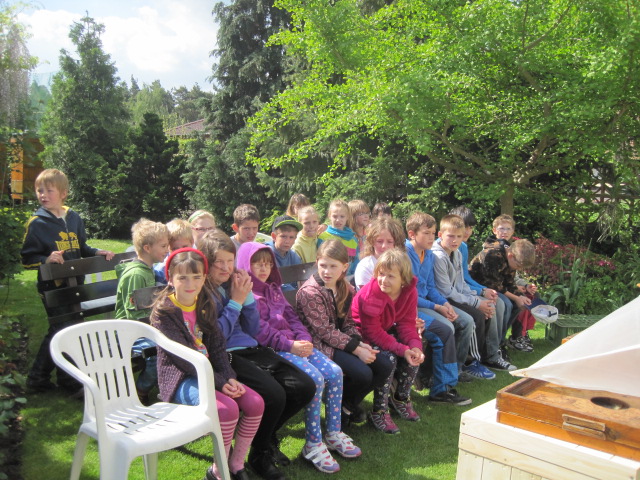 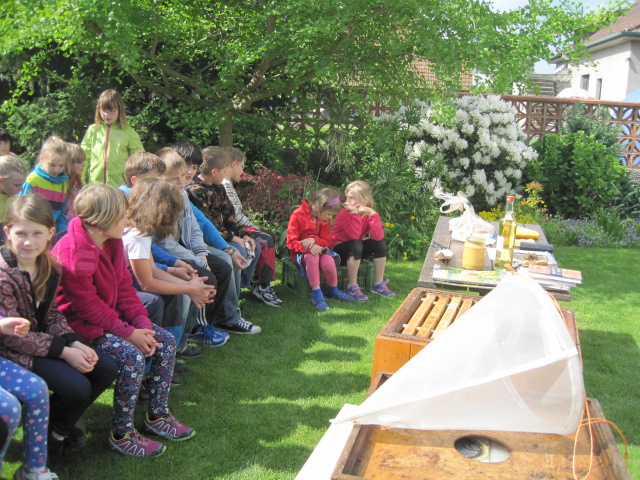 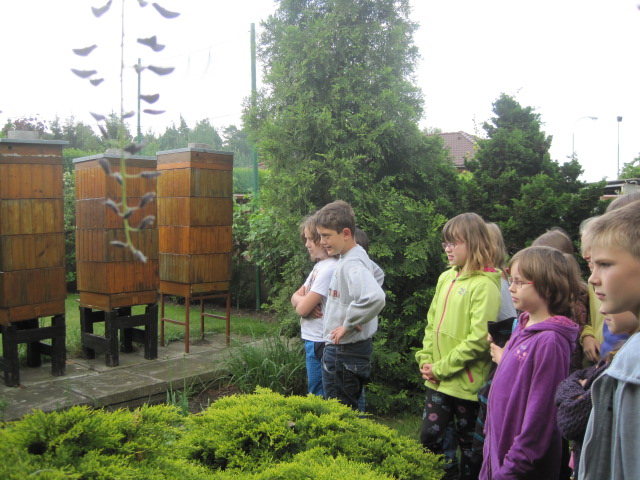 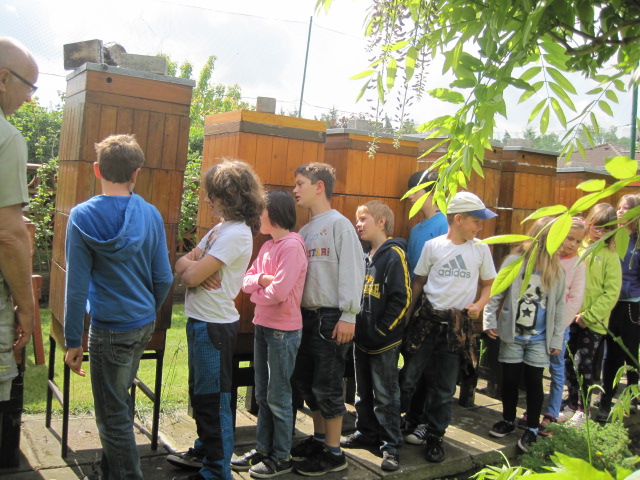 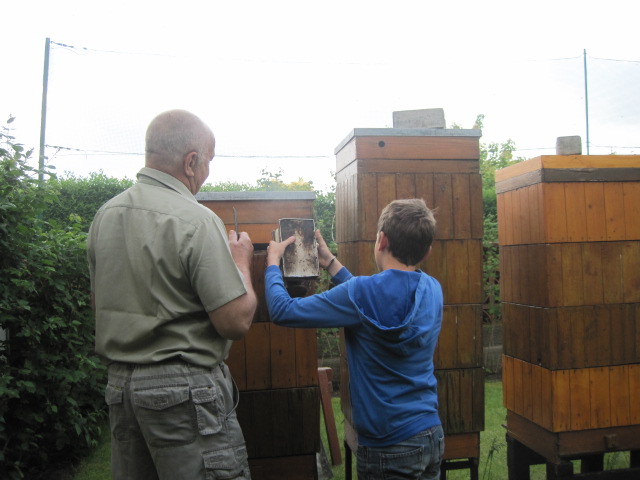 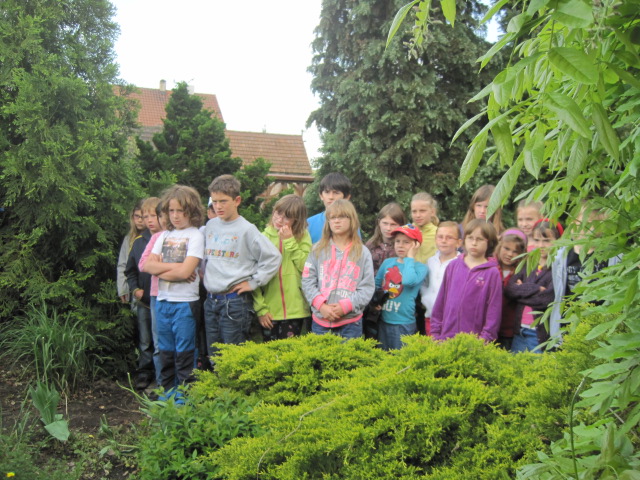 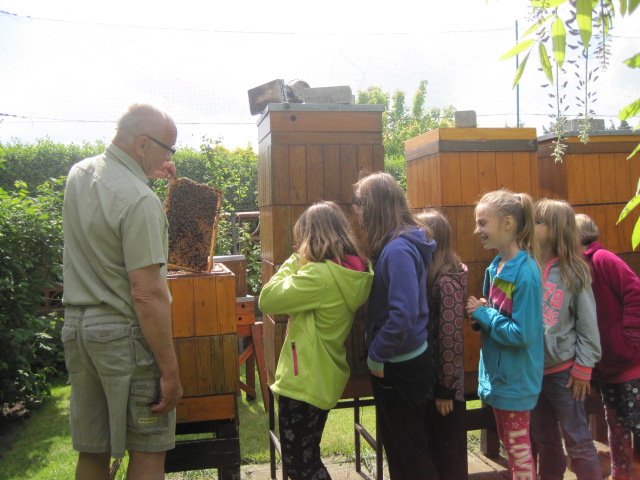 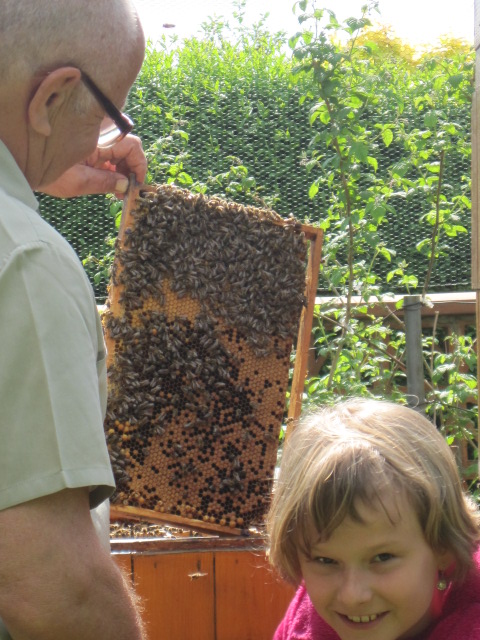 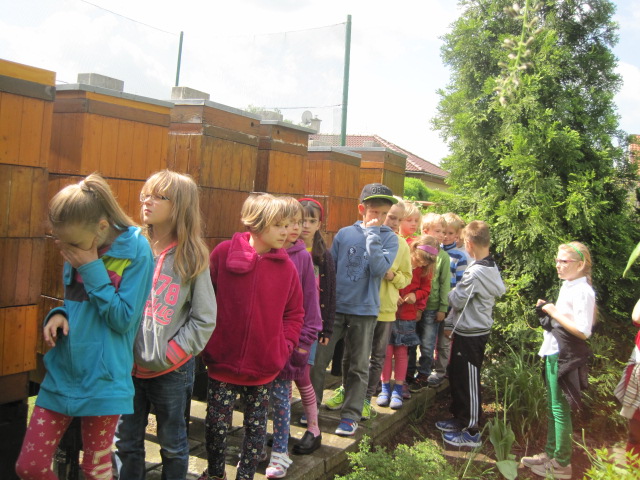 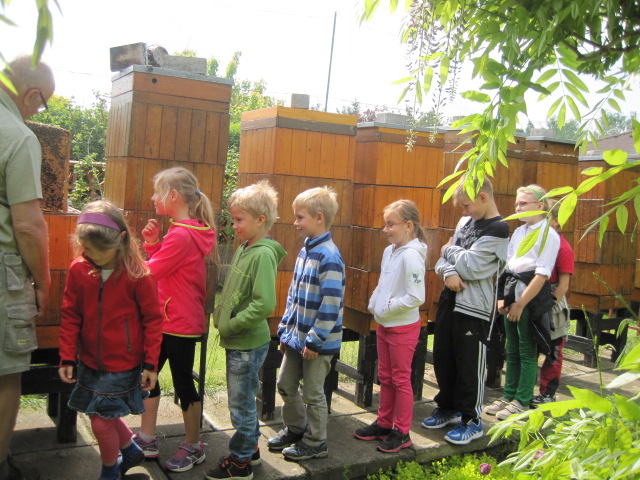 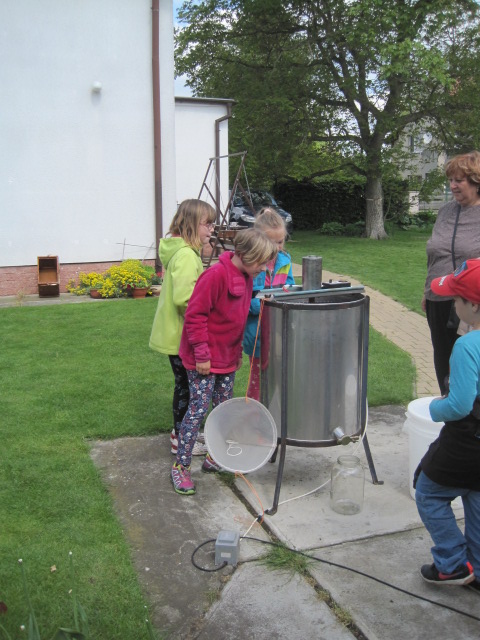 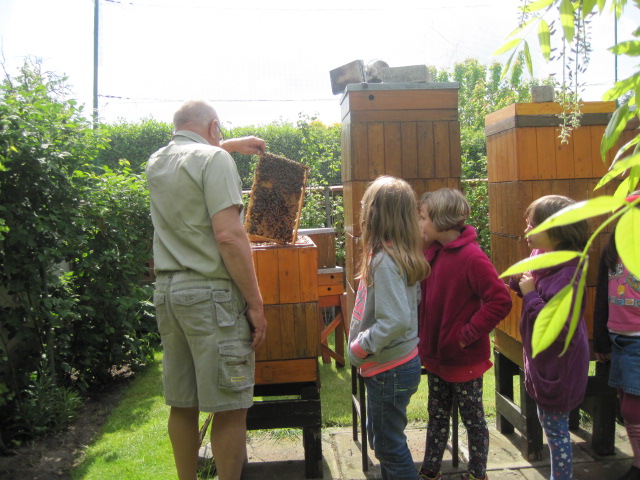 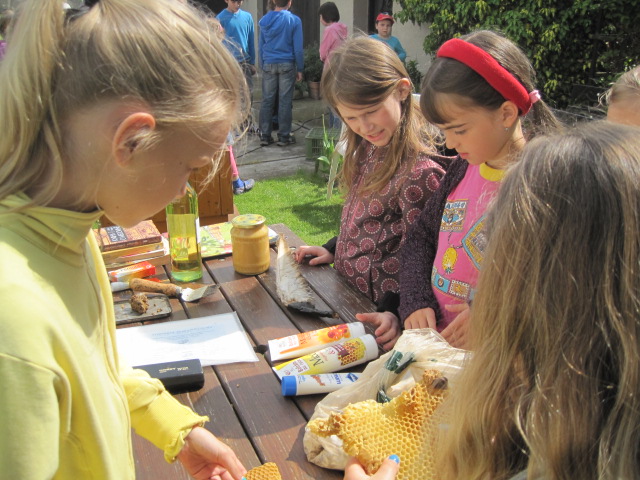 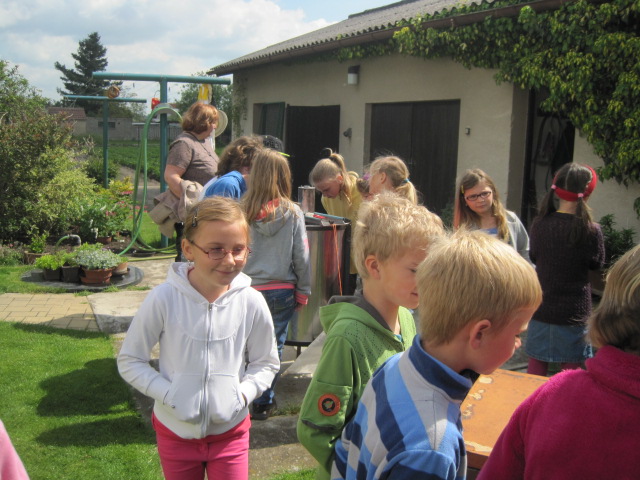 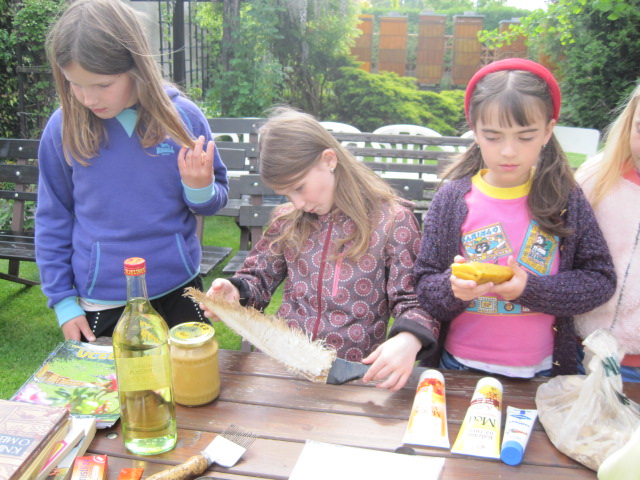